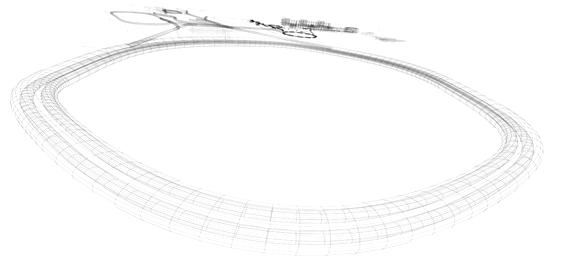 Injection/Extraction Kicker CRAleksey KasaevBINP-FAIR-GSI workshop01.12.2014
Main parameters of the kicker
Magnetic field calculation
Parameters of the ferrite
Thickness of ferrite 30 mm
Weight of ferrite per module 50 kg
Weight of one block C-type 25 kg
Total weight of ferrite for 6 modules 300 kg  

For calculating take the maximum magnetic field equal 0.15T
Magnetic field distribution along axis X
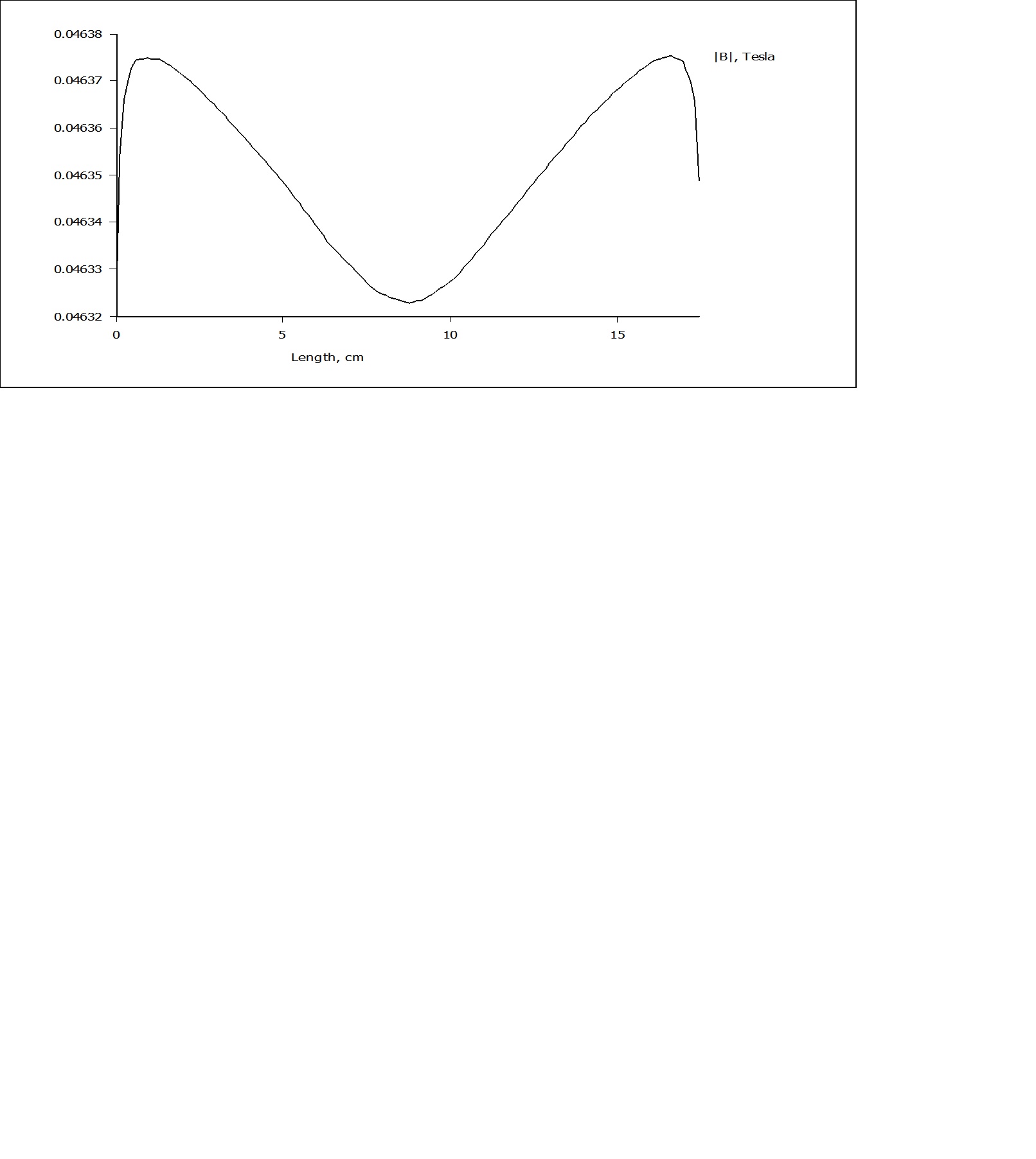 Window dimension along axis X 180 mm
 Nominal magnetic field 	46.3 mT
Field nonuniformity in this direction 0.1%
Magnetic field per kicker section
Length of the module 50 sm. The spacing between modules 10 sm. 
Integrated field effective 83 mTm.
		
Calculated in 2D FEMM.
The time cycle of injection/extraction
The time cycle of kicker in the antiproton mode
The time cycle of kicker in the RIB mode
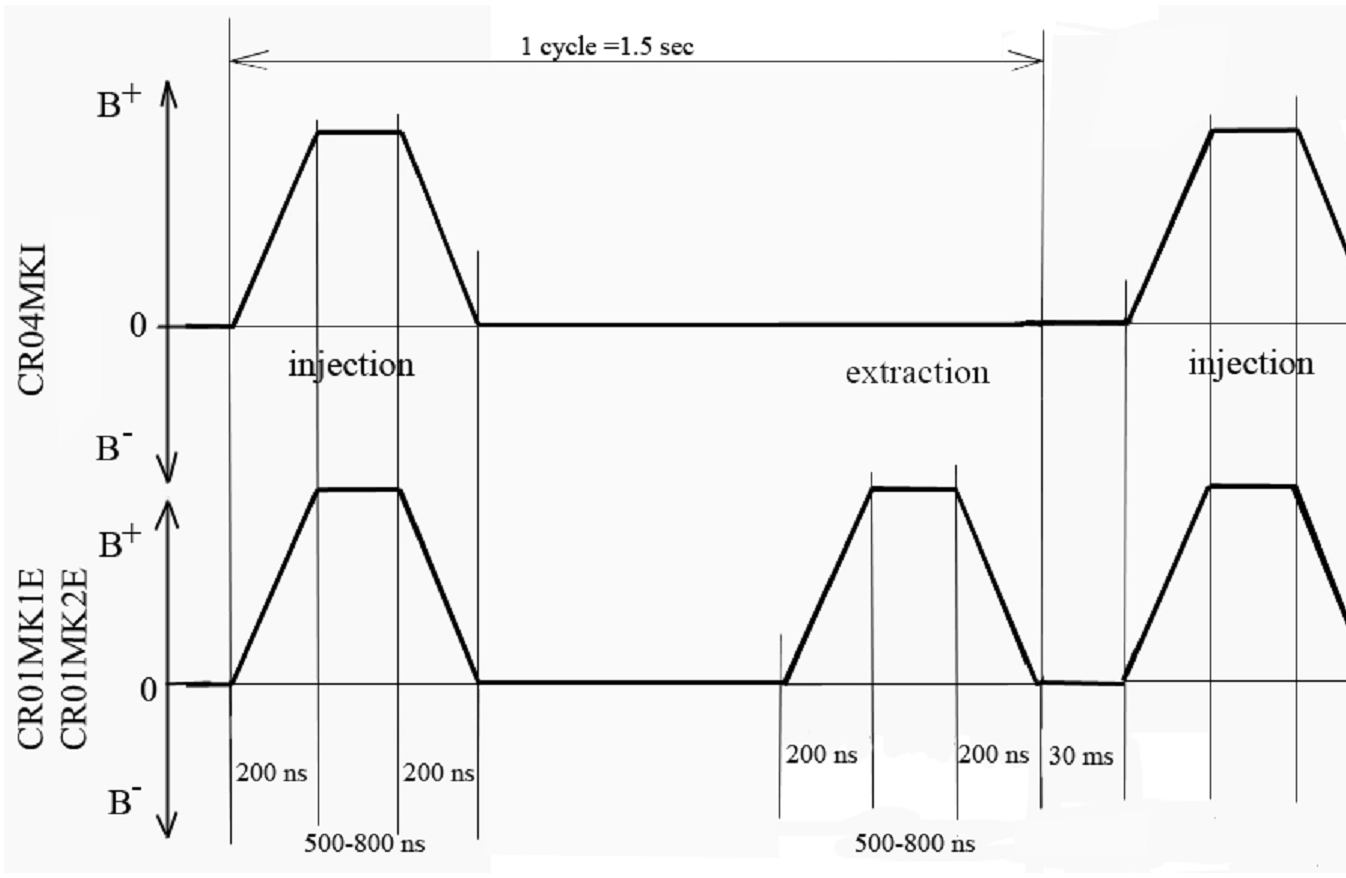 Scheme of the Power Supply
Three methods of PFN construction:
Cable line – connected in parallel for to obtain requirement wave impedance.
Line with concentrated parameters – allow to get the requirements parameters with compact dimensions.
Special line with distributed parameters -  also as previous variant.
This scheme provides a different polarity 
and duration of the current pulse.
PFN may be consist from the cable line with nominal working voltage 47 kV. 

Parameters of the pulse forming line

PFN Impedance 6.7 Ohm
PFN capacity 450 nF
Maximum charging voltage 47 kV
The kickers current simulation
Parameters of the switch
Variants of switch:
Thyratron 
	Semiconductor
		Pseudospark
Peak forward anode voltage 	47 kV
Peak forward anode current 	3.7 kA
Rate of rise anode current 	20 kA/µsec
Thyratron variant
Type CX2610 	produced by E2V
Peak forward anode voltage 55 kV		
Peak forward anode current 10 kA		
Rate of rise anode current 100 kA/µsec		
The peak inverse voltage, including spike, must not exceed 5 kV for the first 25 ms after the anode pulse. It is necessary to put a diode in parallel to the thyratron.

Trigger module MA2709A  produced by E2V
Charging scheme
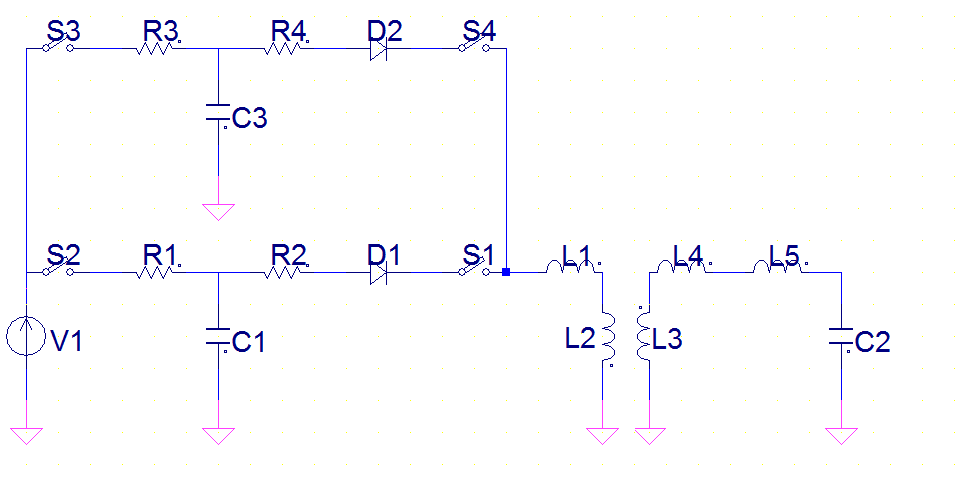 V1 - power supply (nominal voltage 260V, nominal power 600W)
C1, C2 - capacity storage 
S1, S4 - charging switch (nominal current 150A)
L1-L4 pulse transformer (transformation coefficient 192)
C2- PFN capacity
Two capacity storage allow to use low power supply. The time charging of this capacities 1sec.